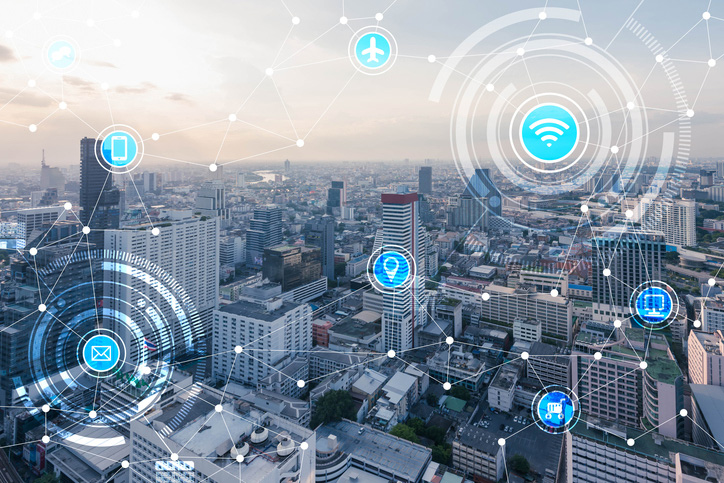 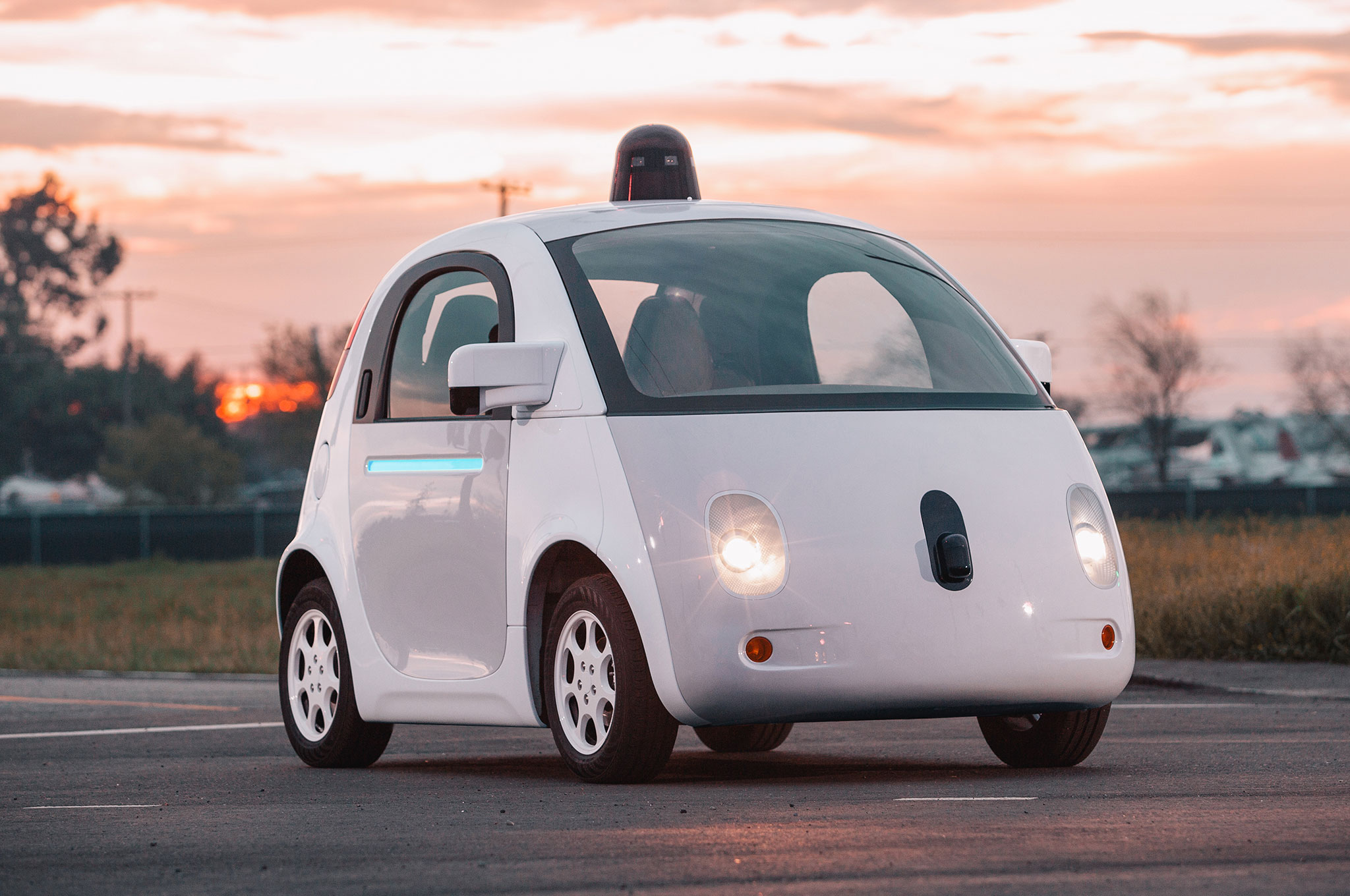 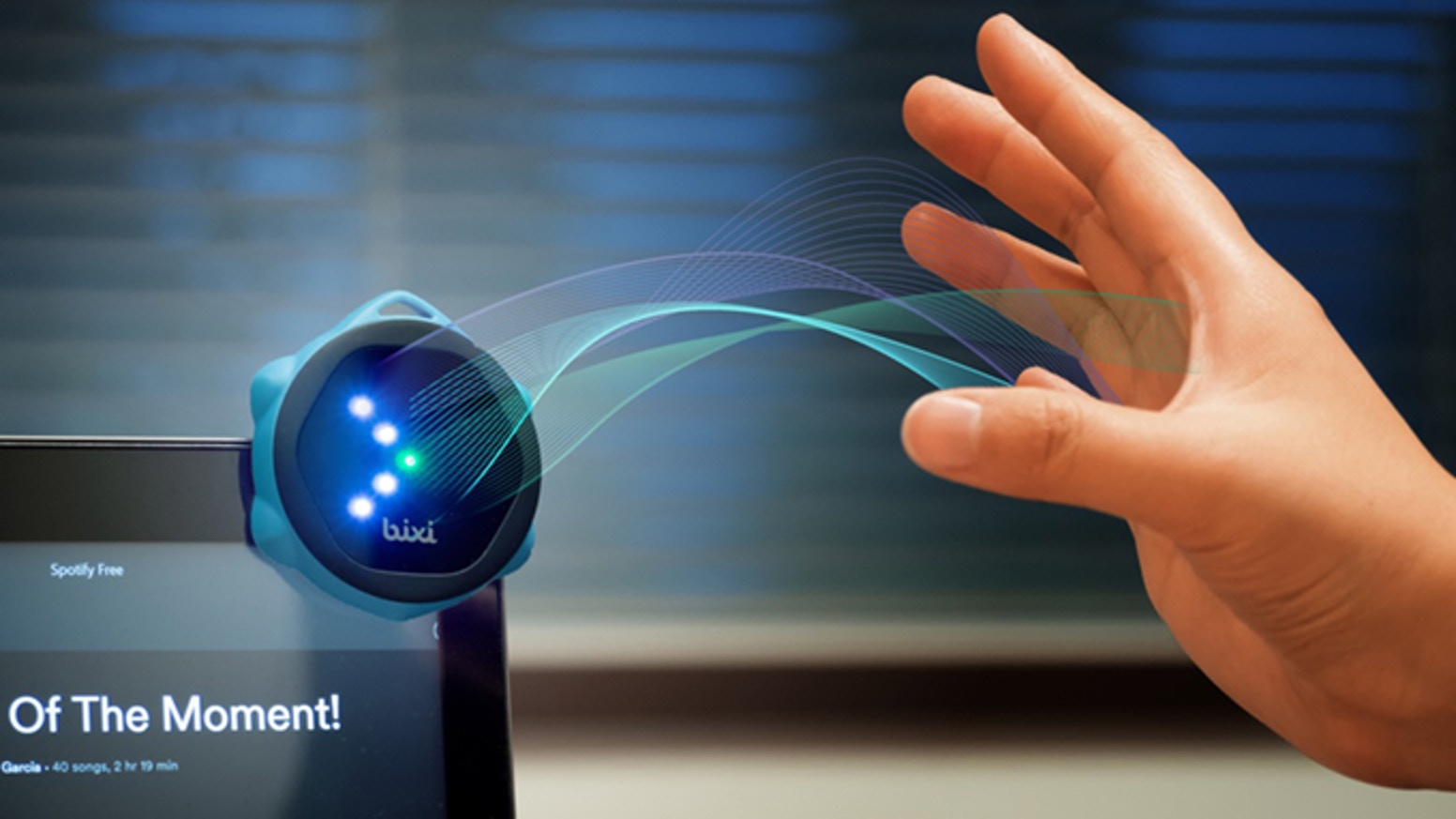 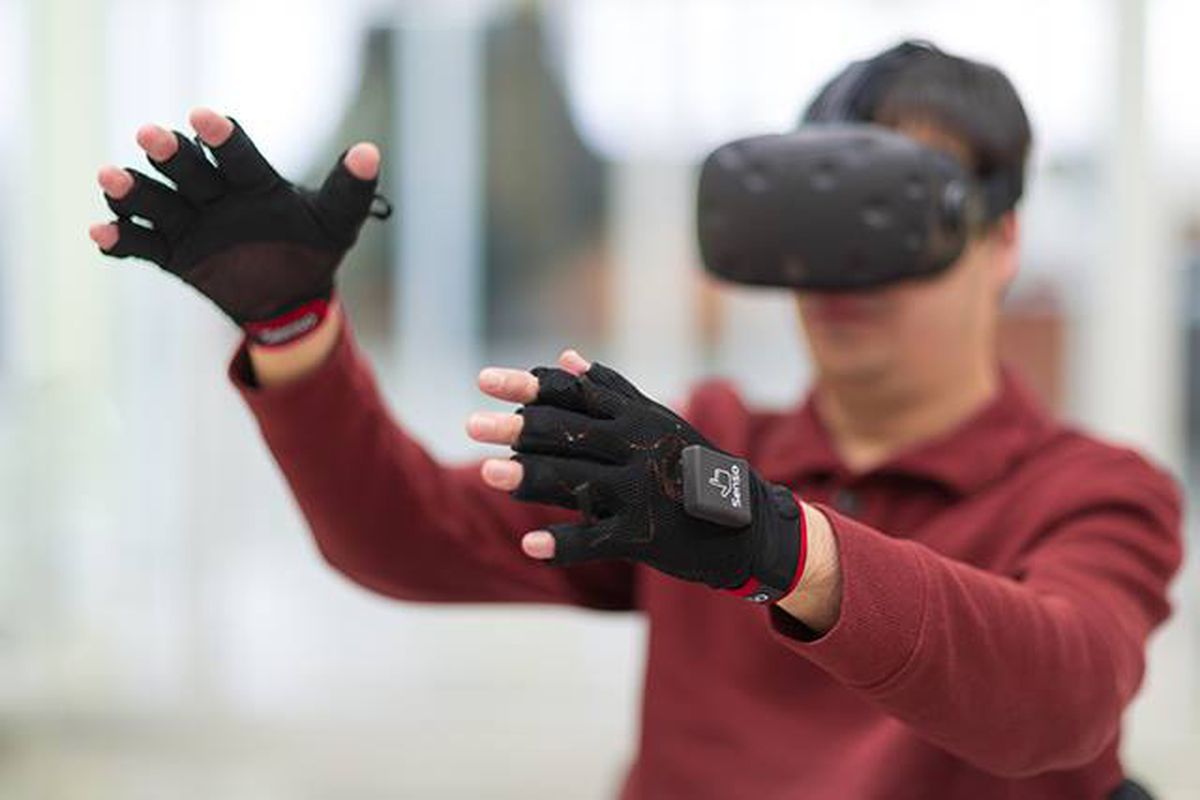 Wireless and Mobile Systems
for the IoT
CMSC 715 : Fall 2024
Lecture 5.1: Random topics
Nirupam Roy
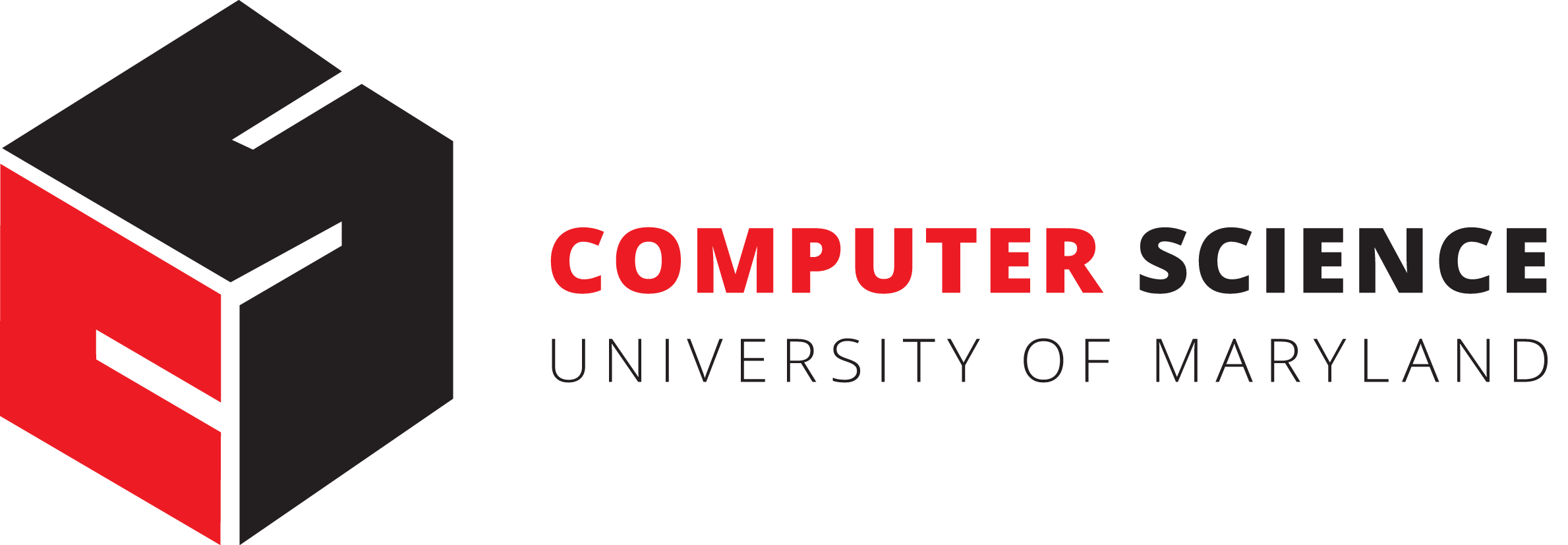 Tu-Th 12:30-1:45pm
IRB 2207
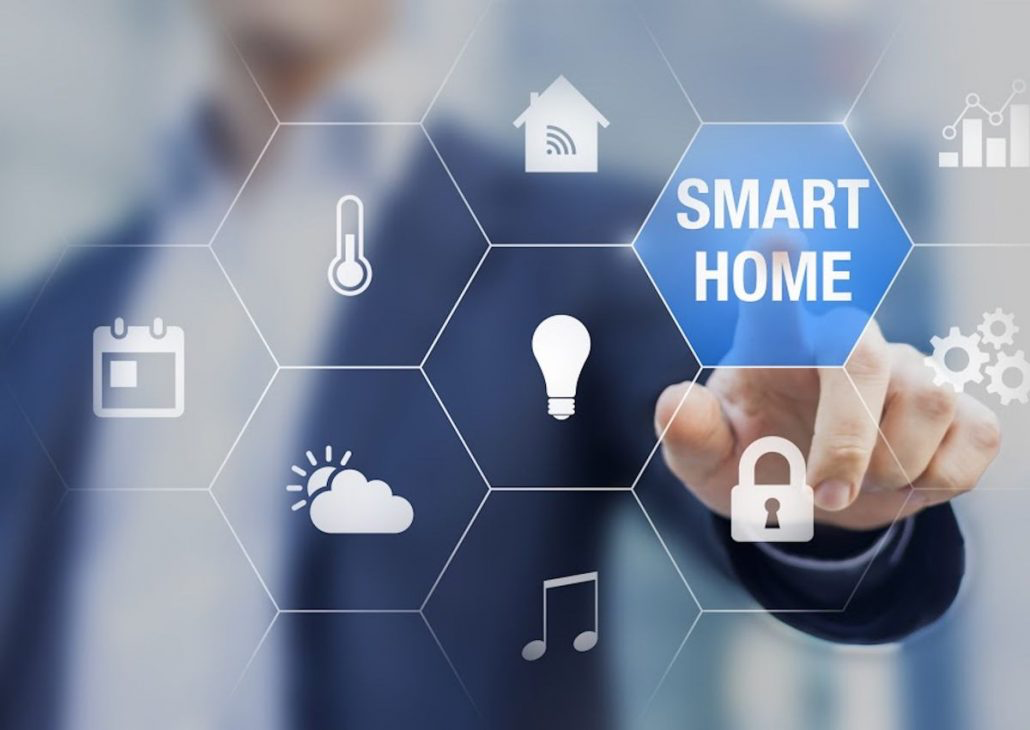 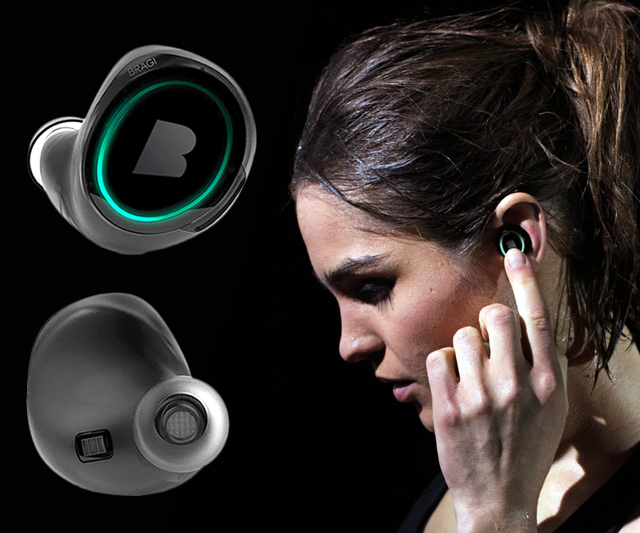 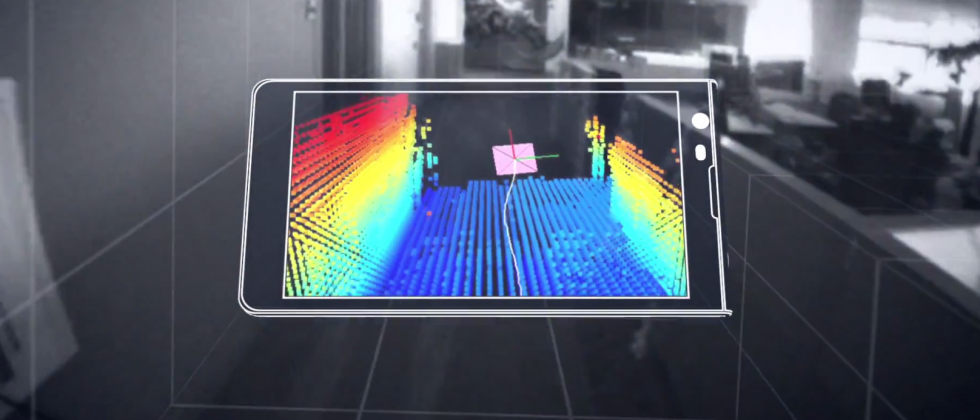 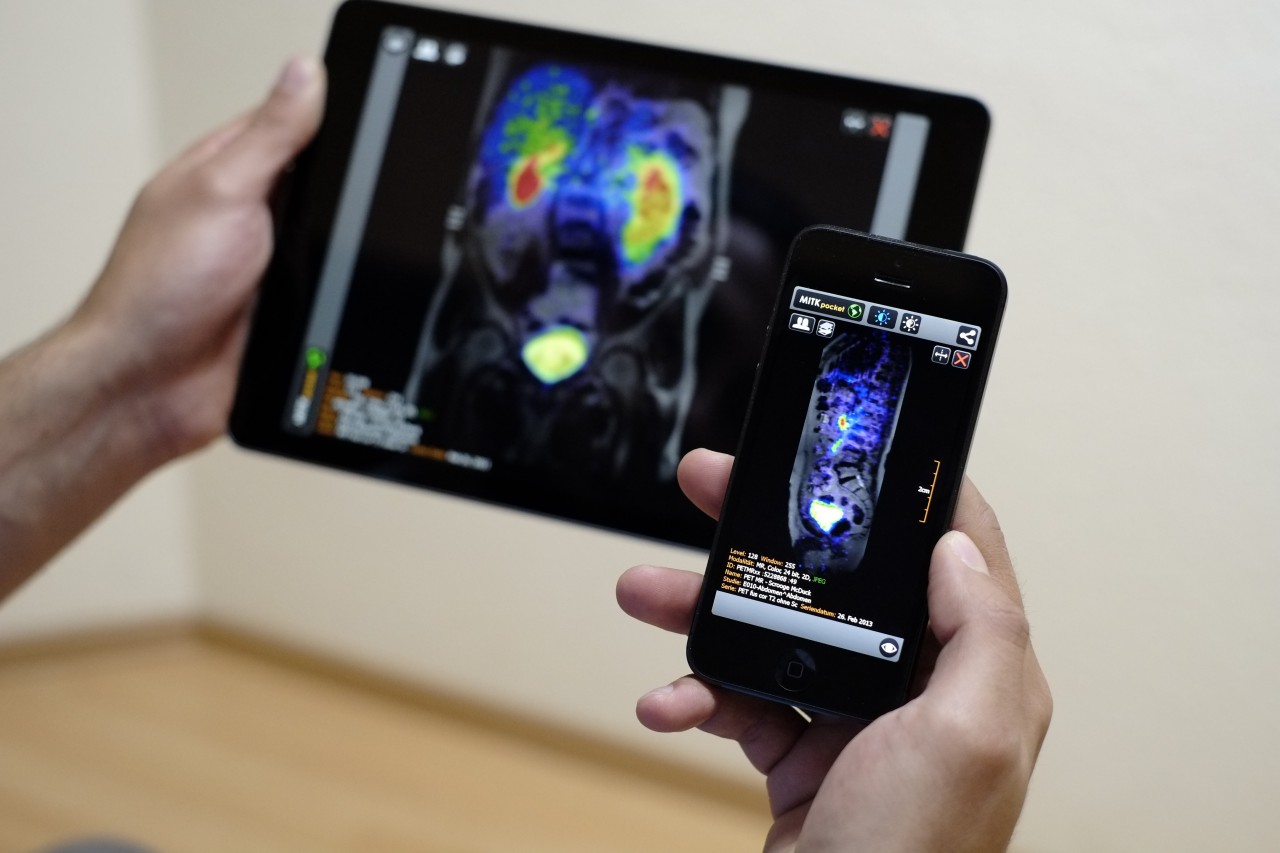 Questions/Recap ?
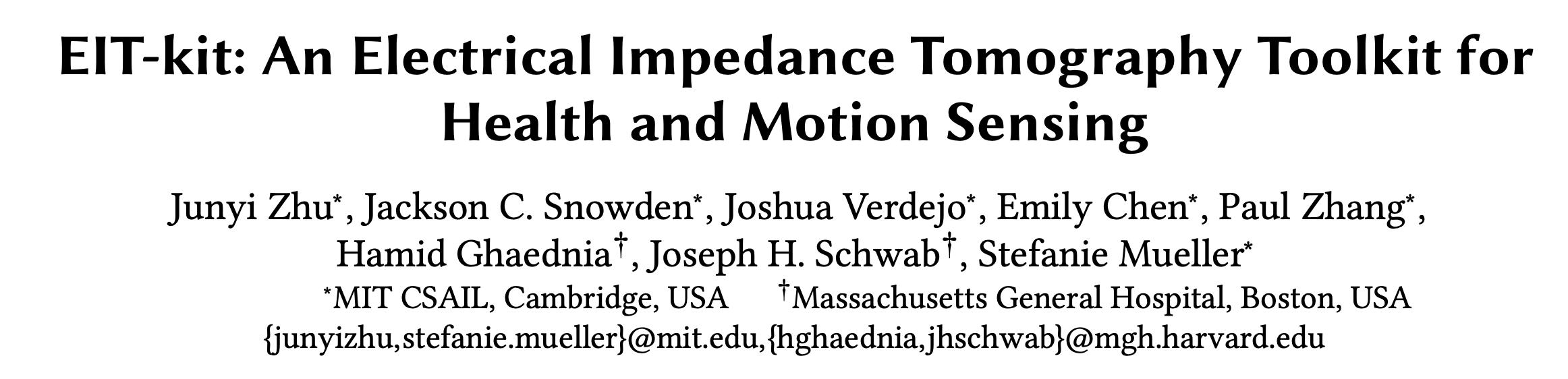 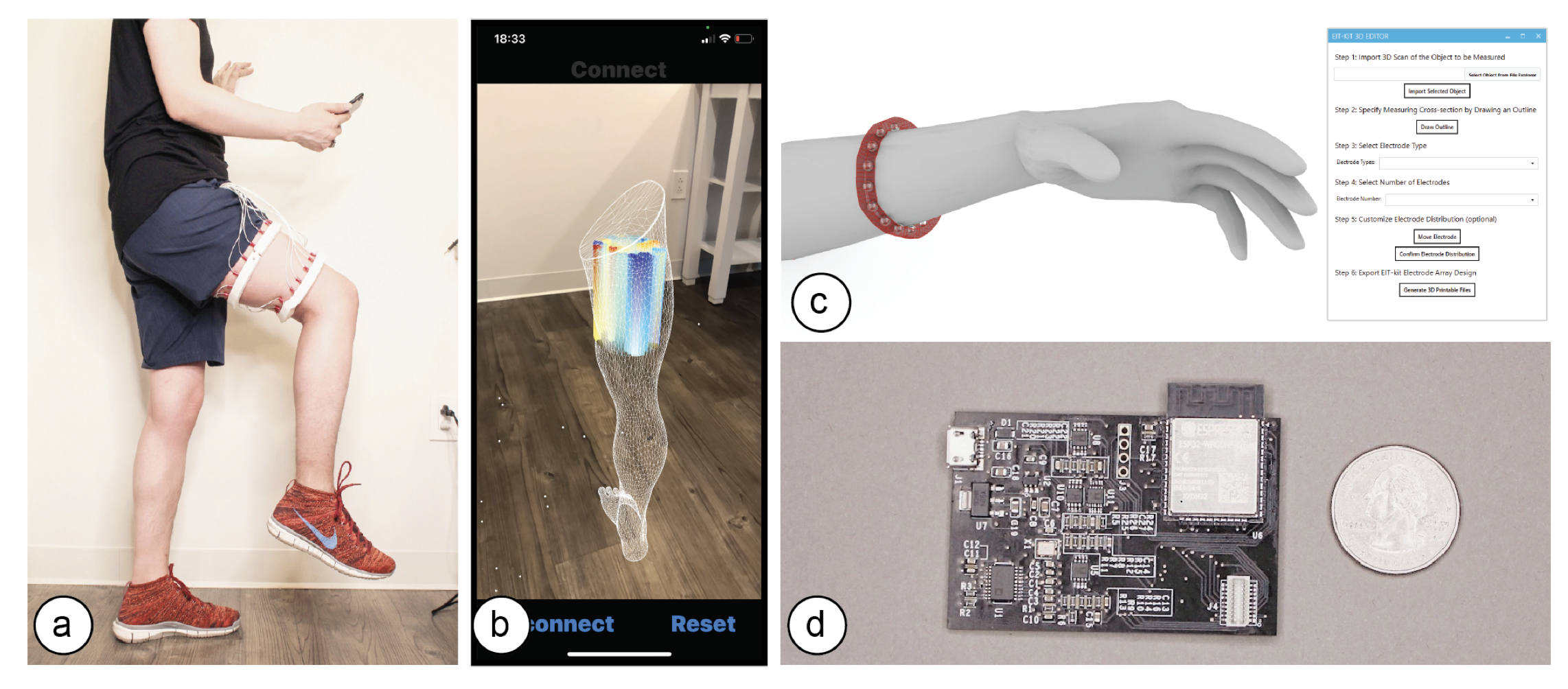 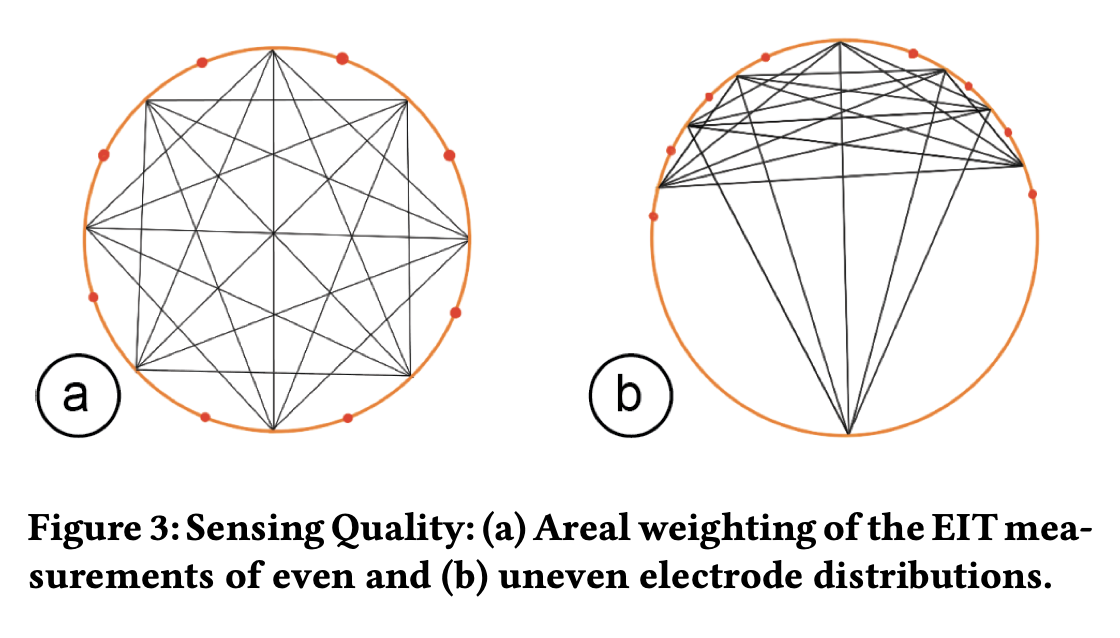 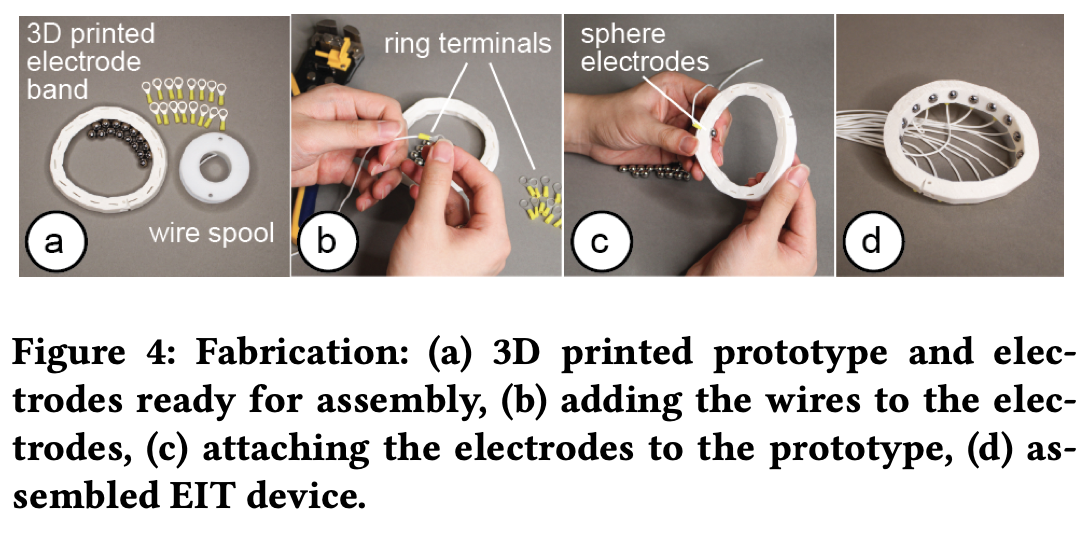 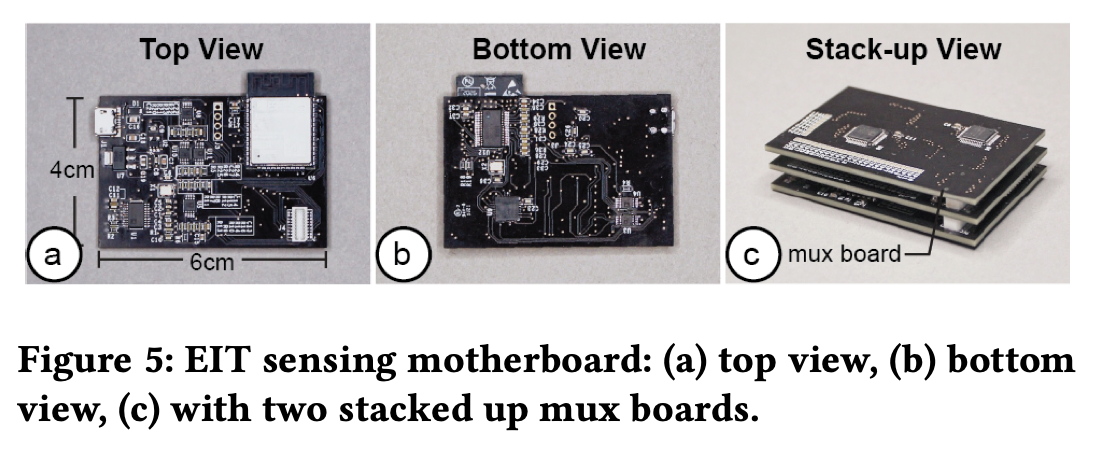 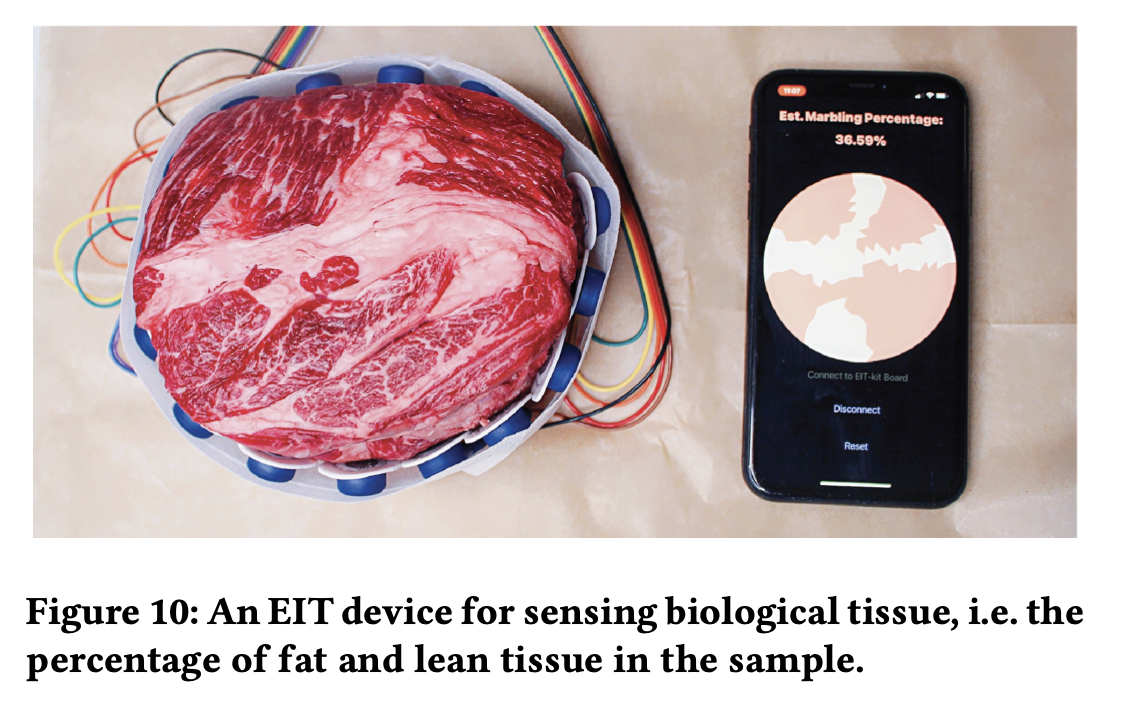 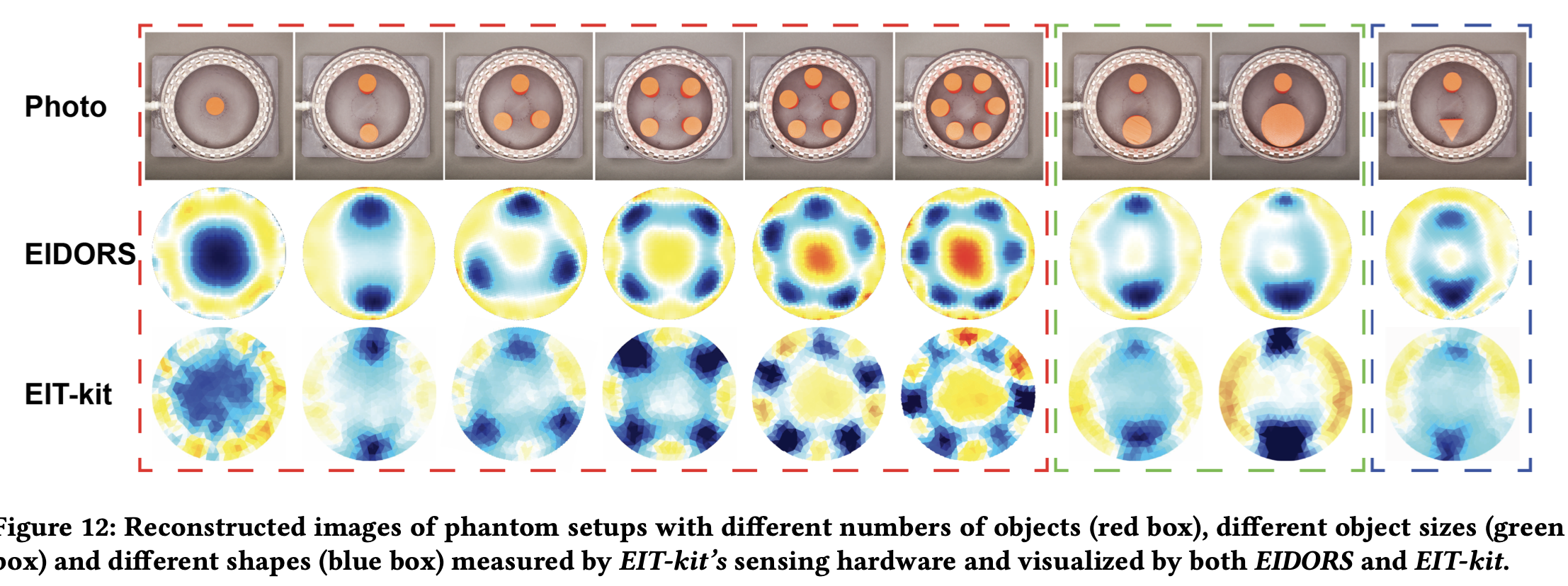 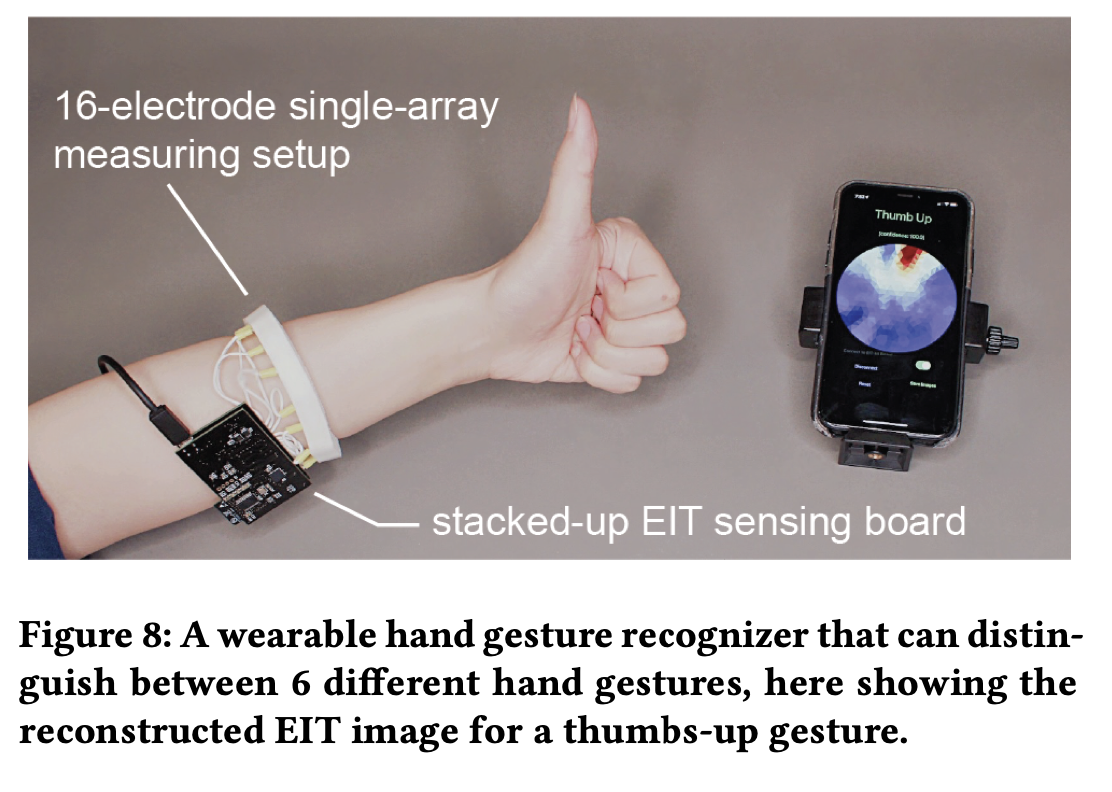 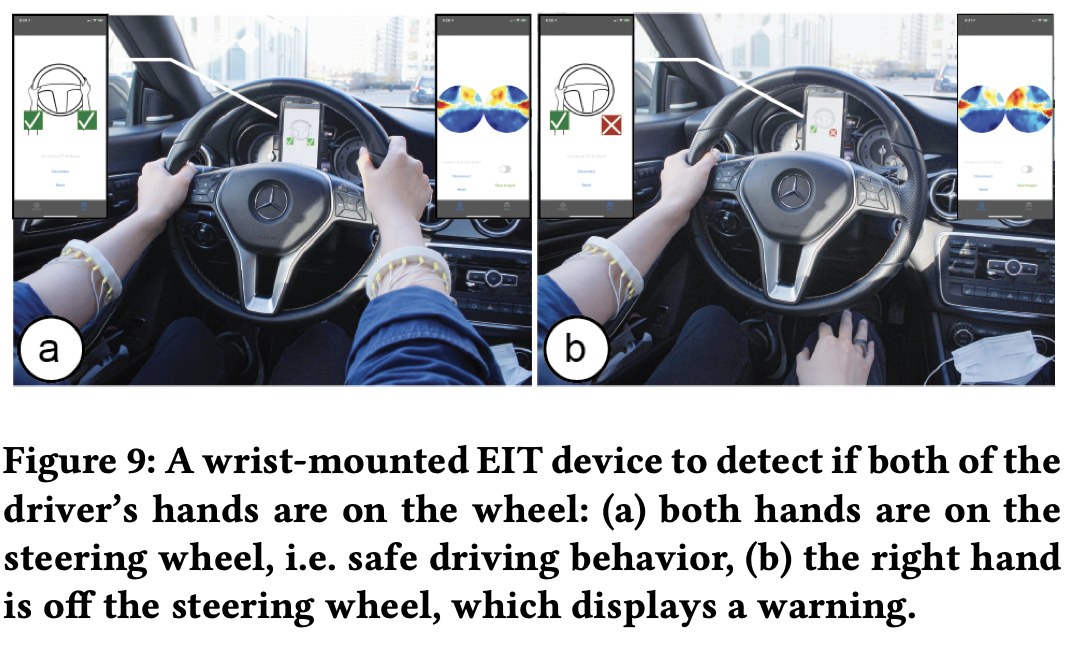 Computed Tomography (CT)
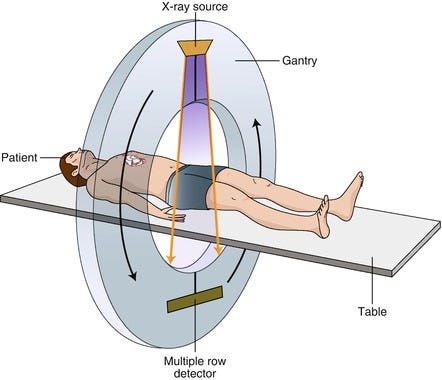 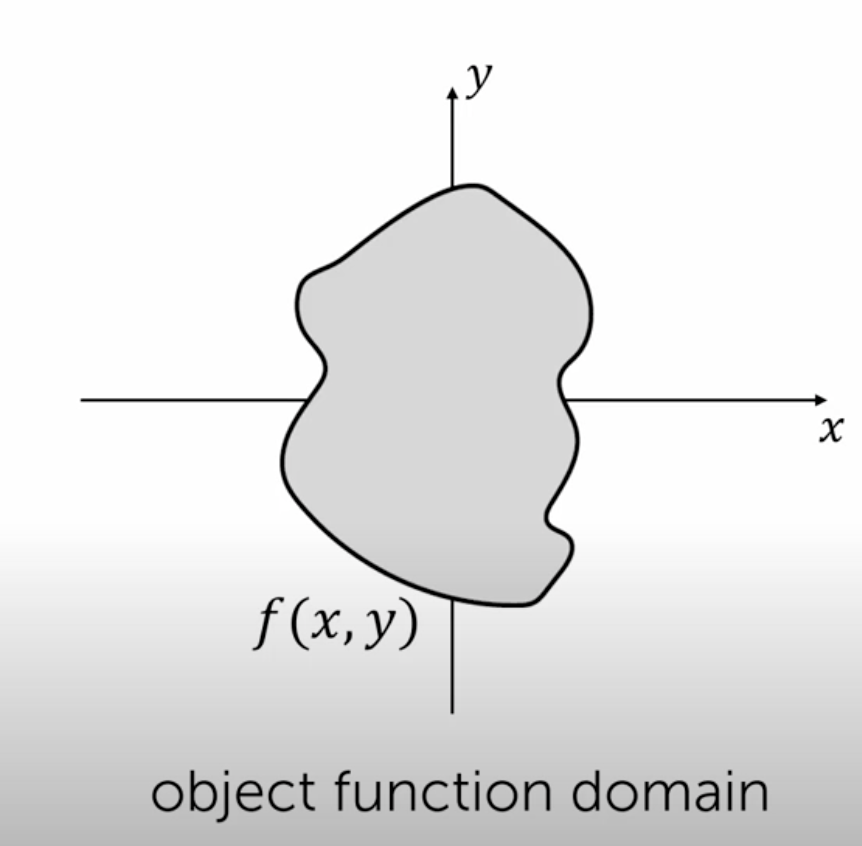 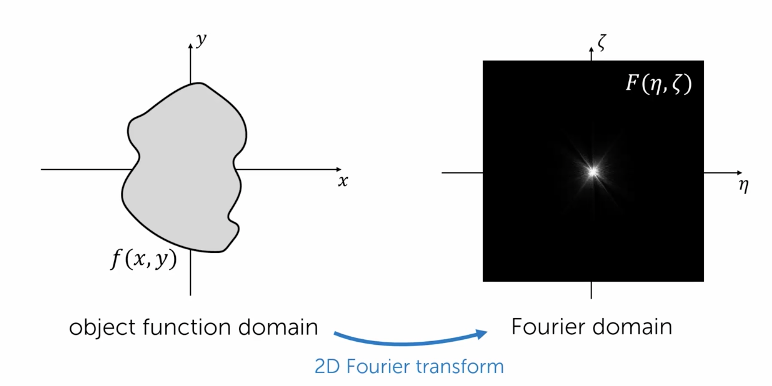 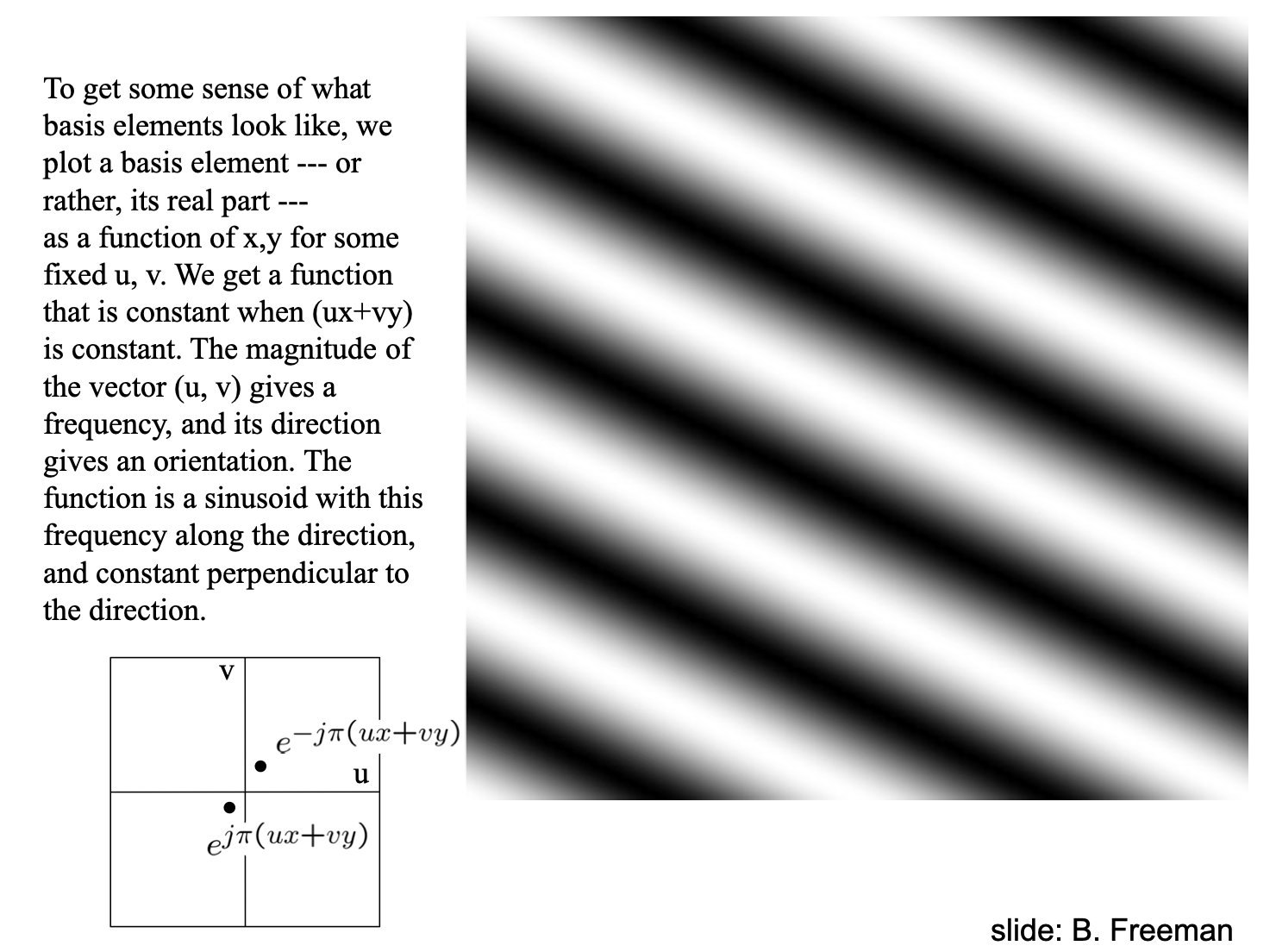 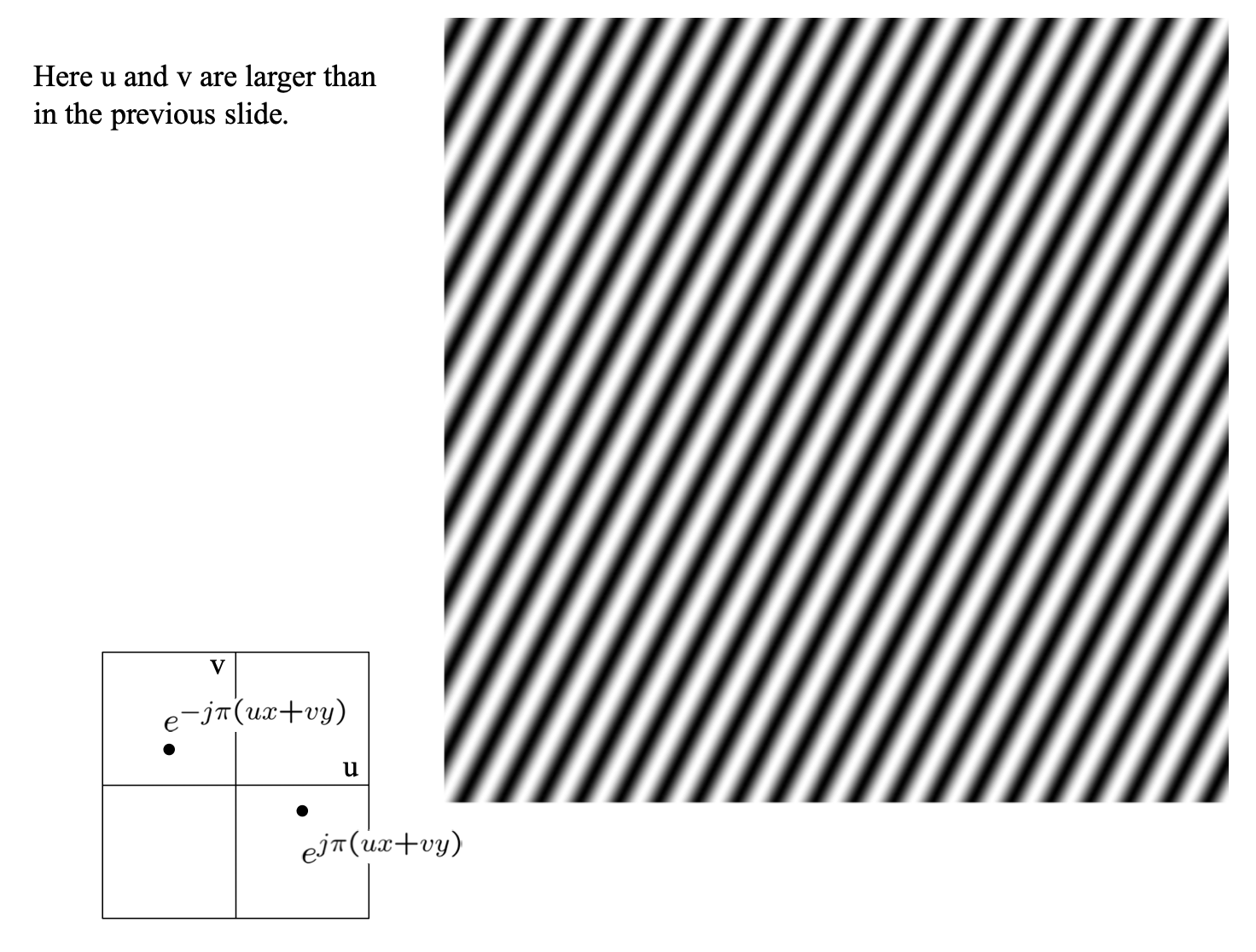 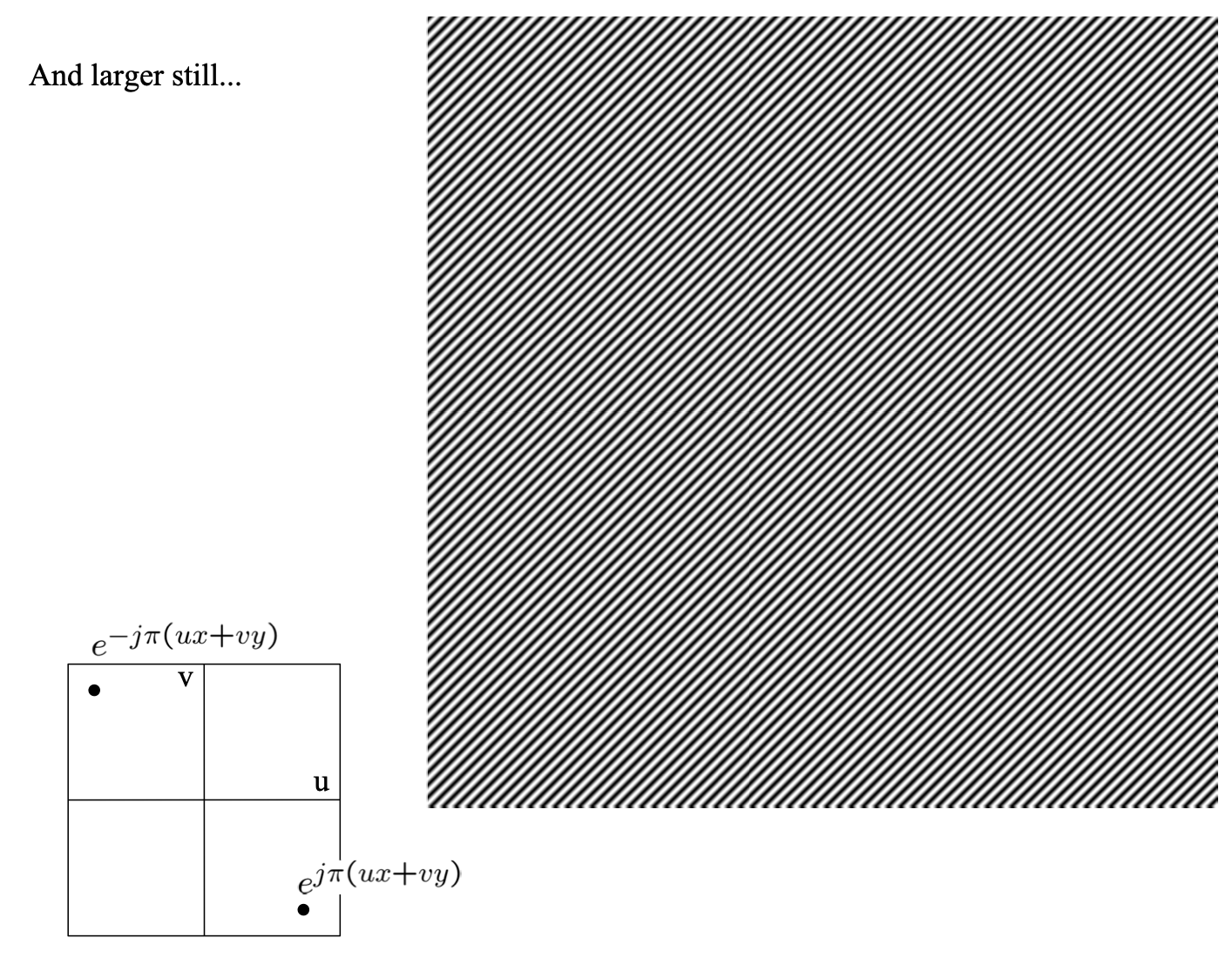 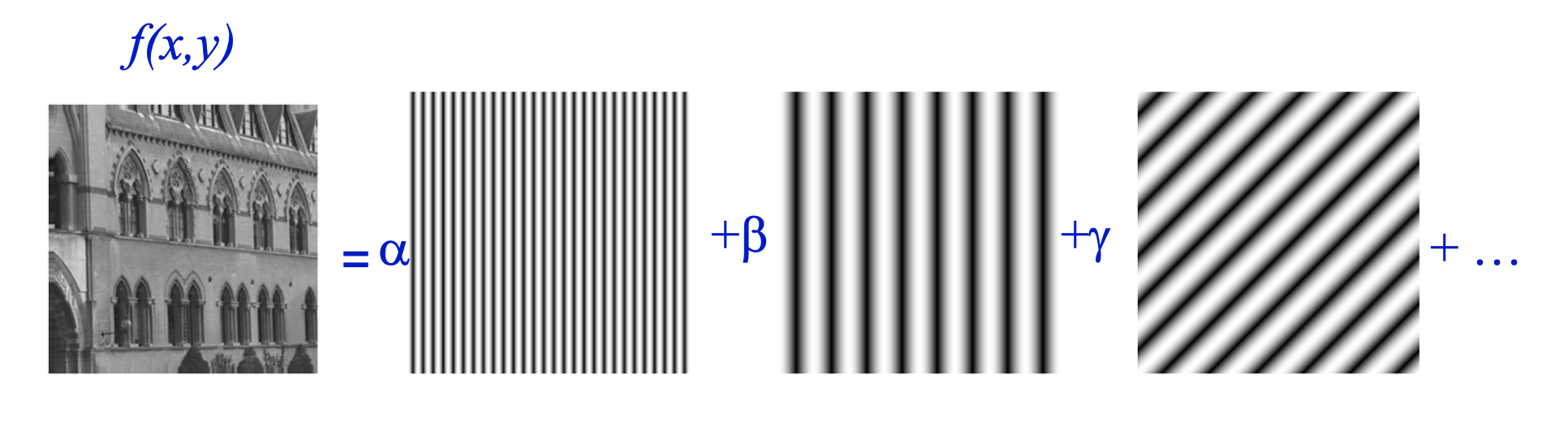 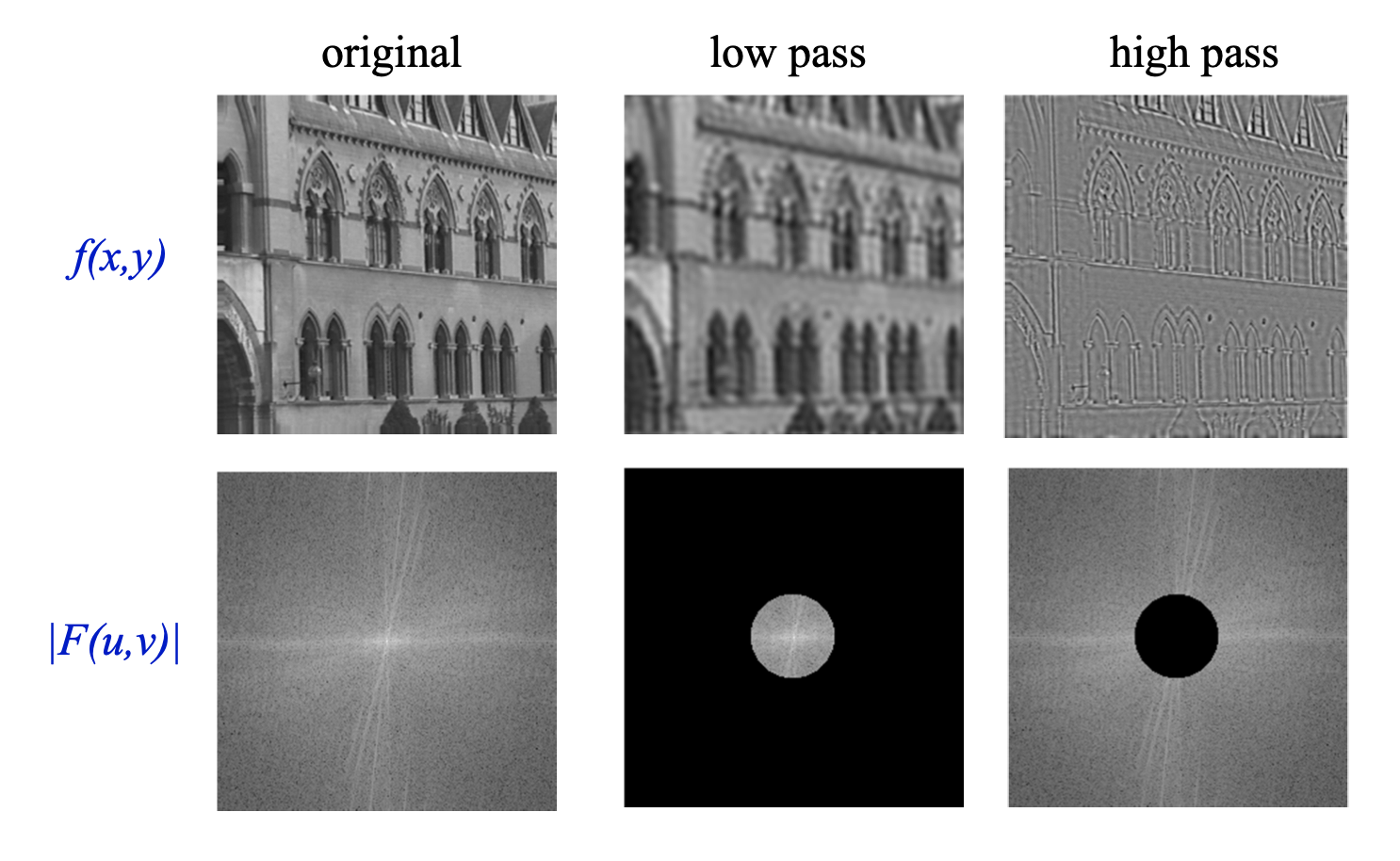 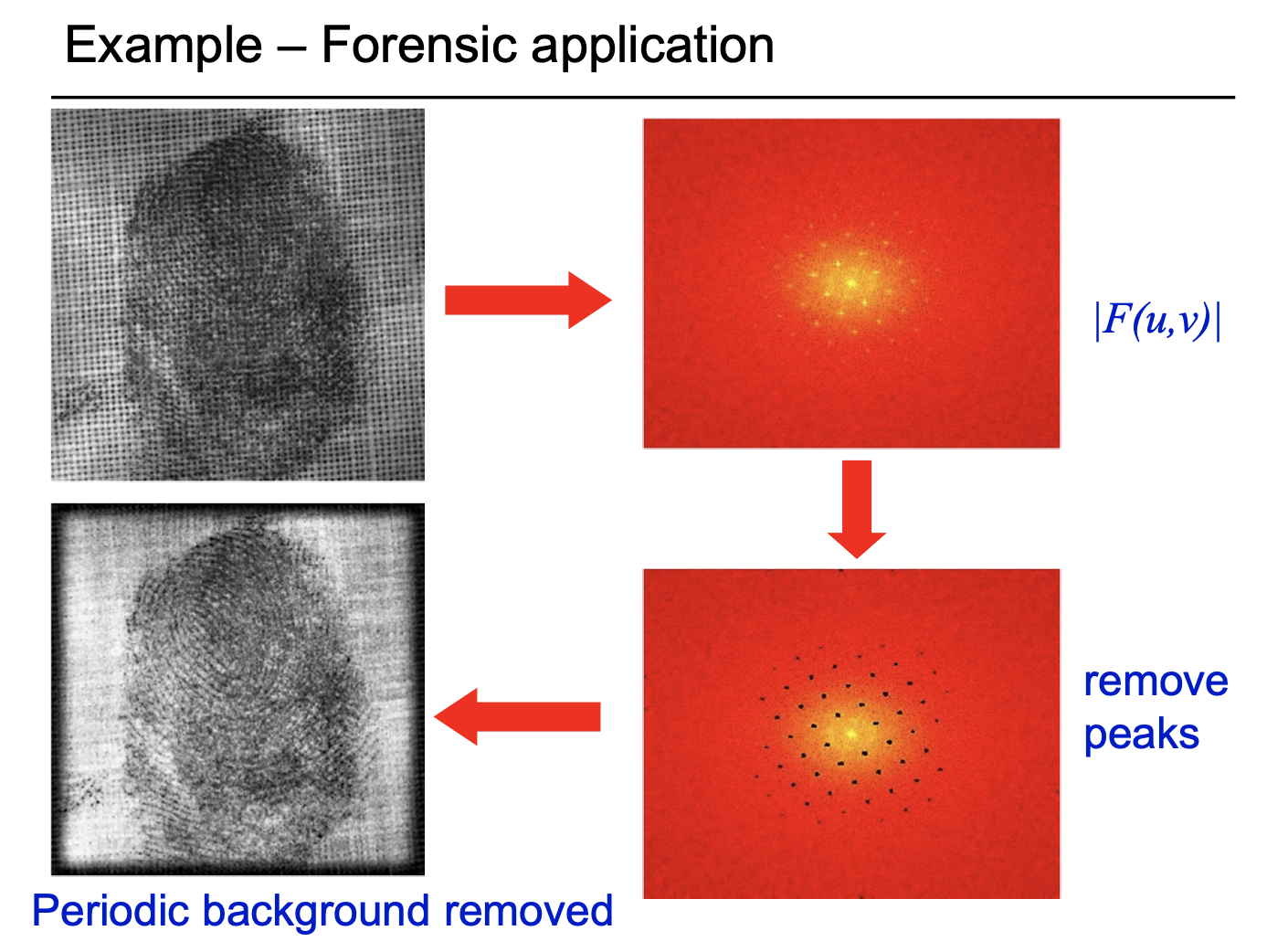 Fourier slice theorem
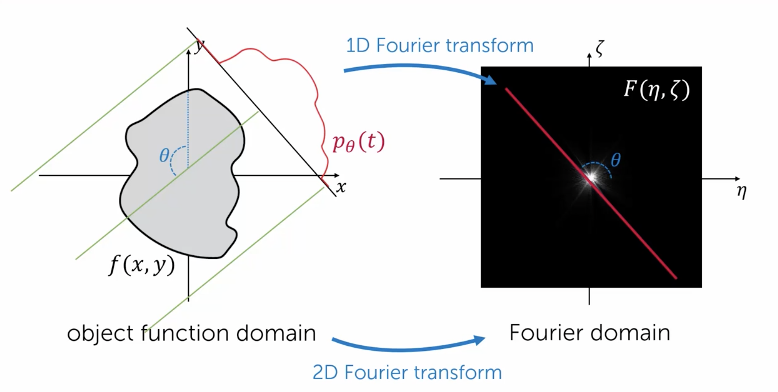 Fourier slice theorem
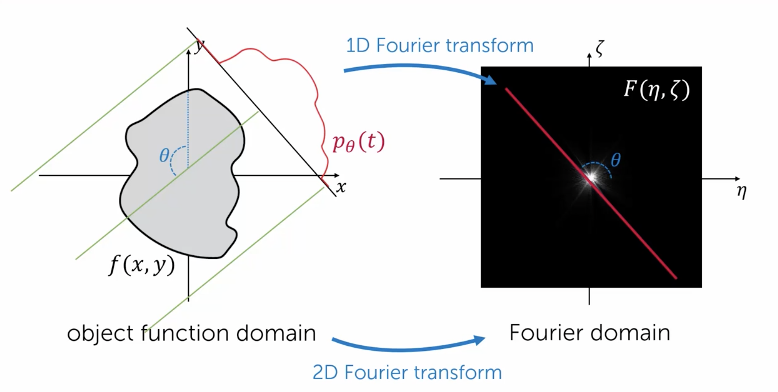 What is this projection?
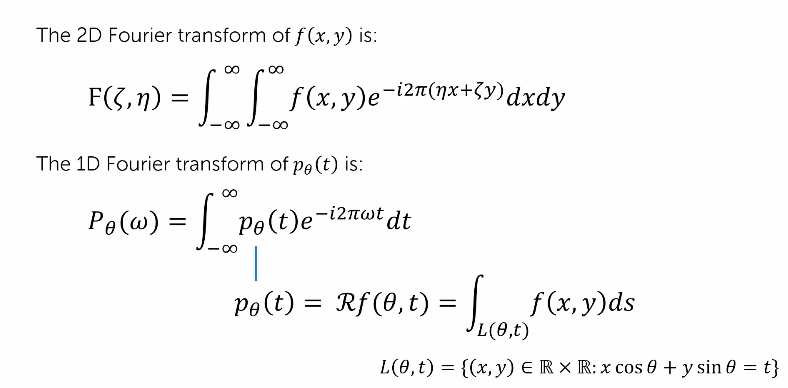 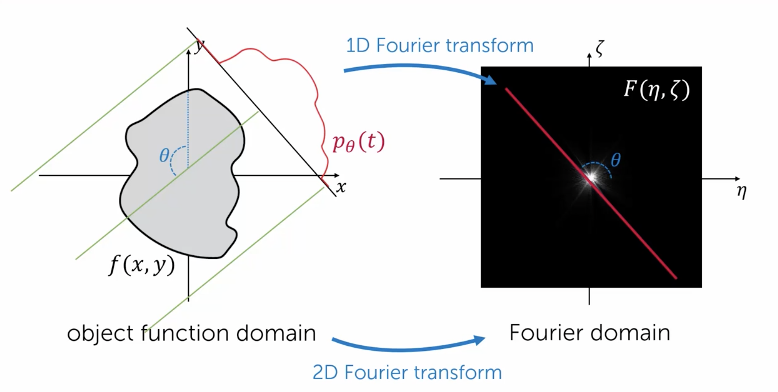 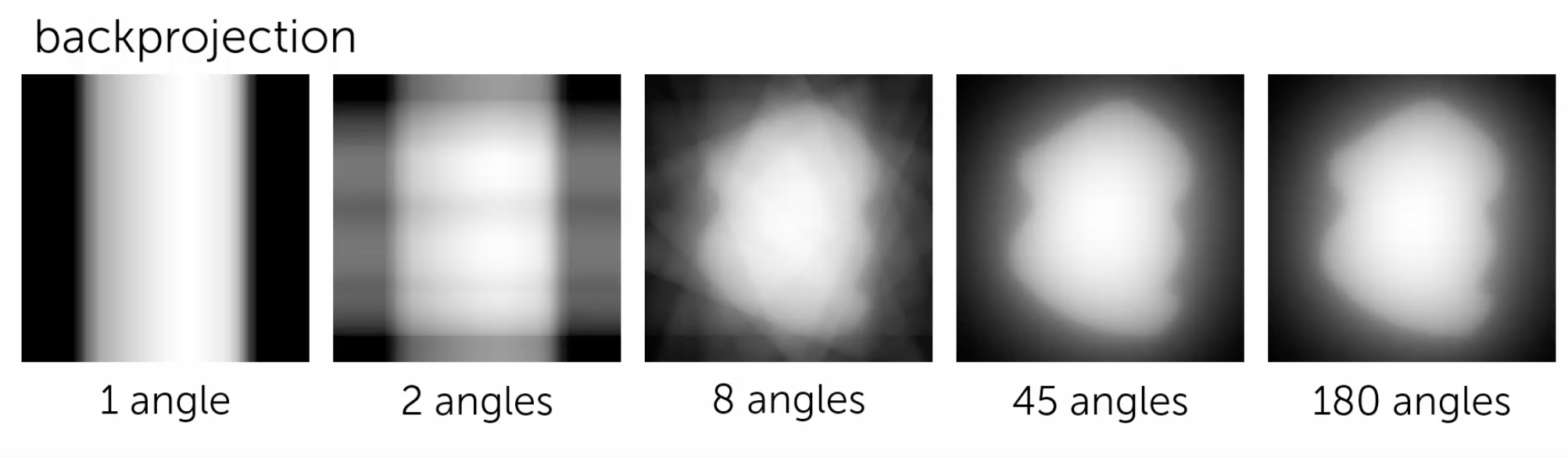 Why blurred?
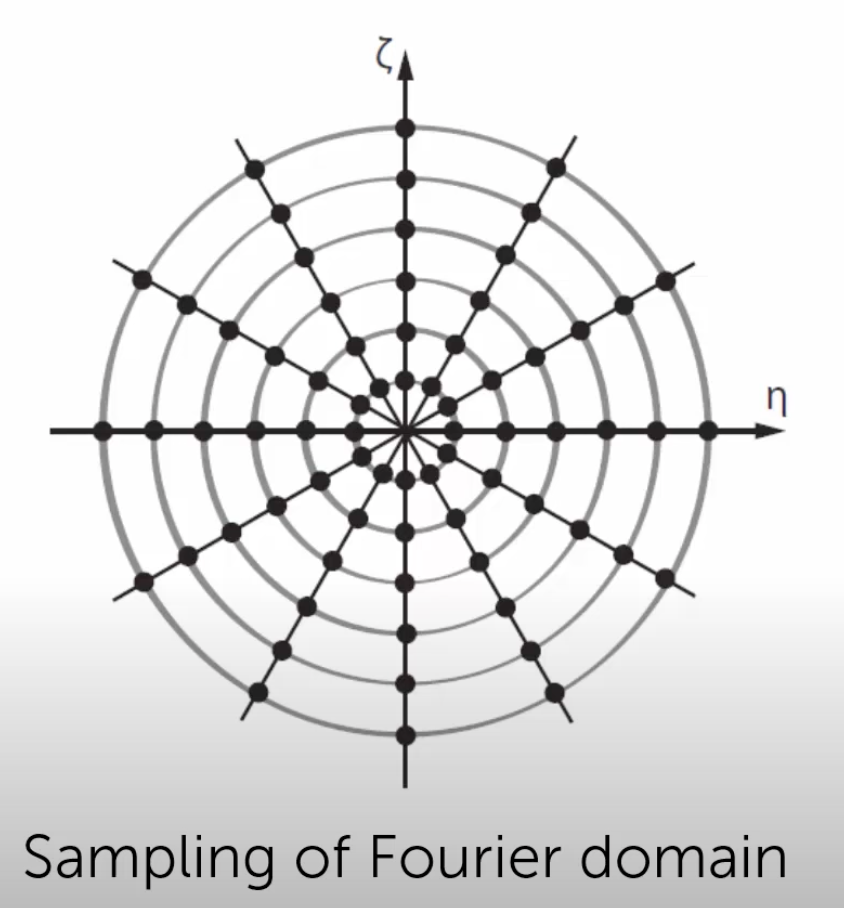 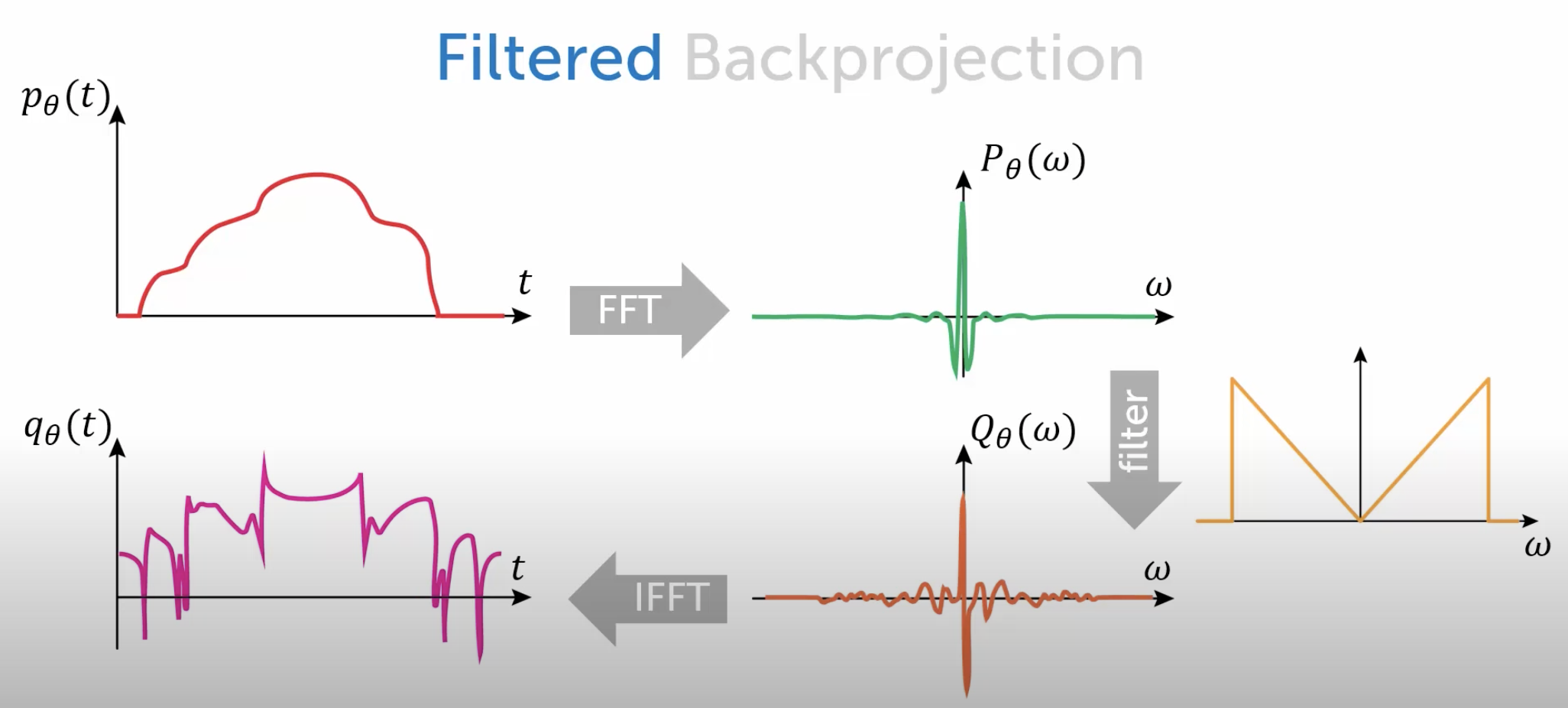 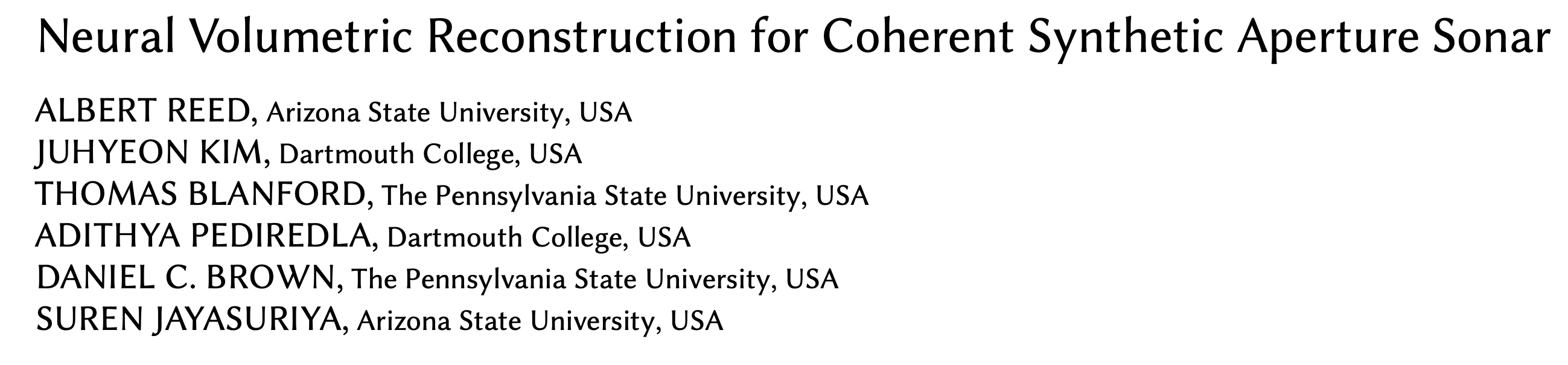 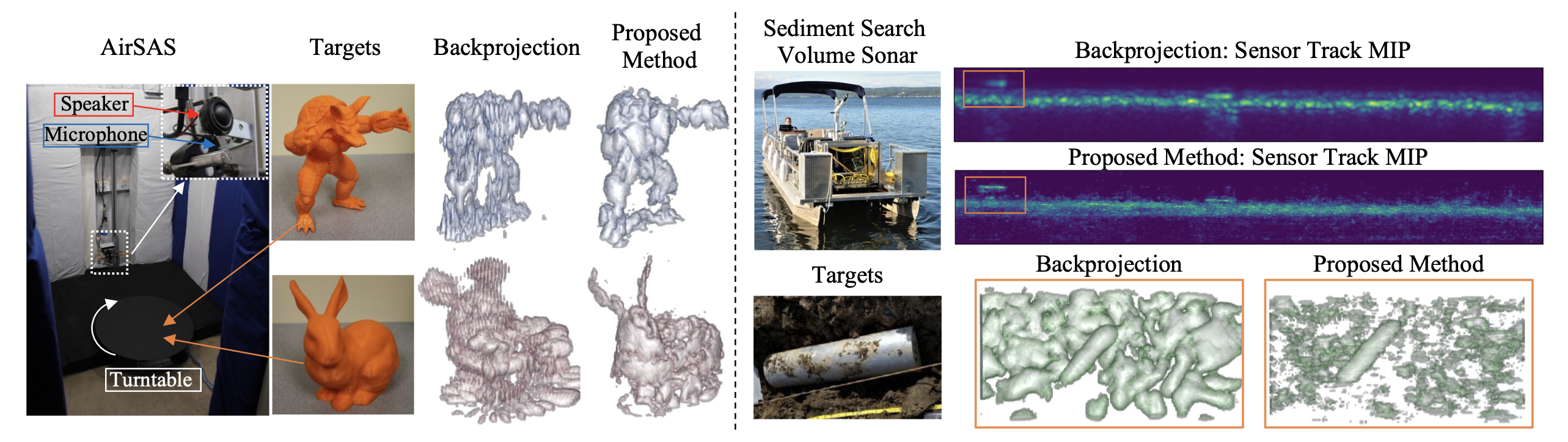 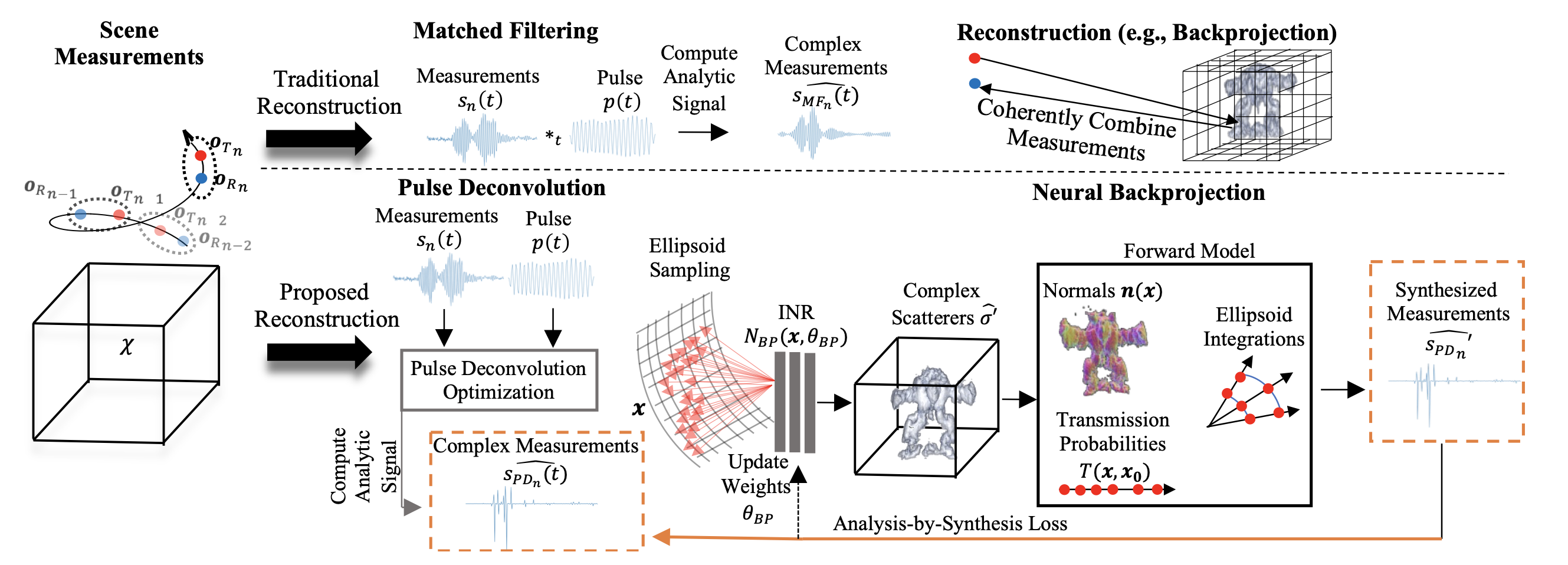 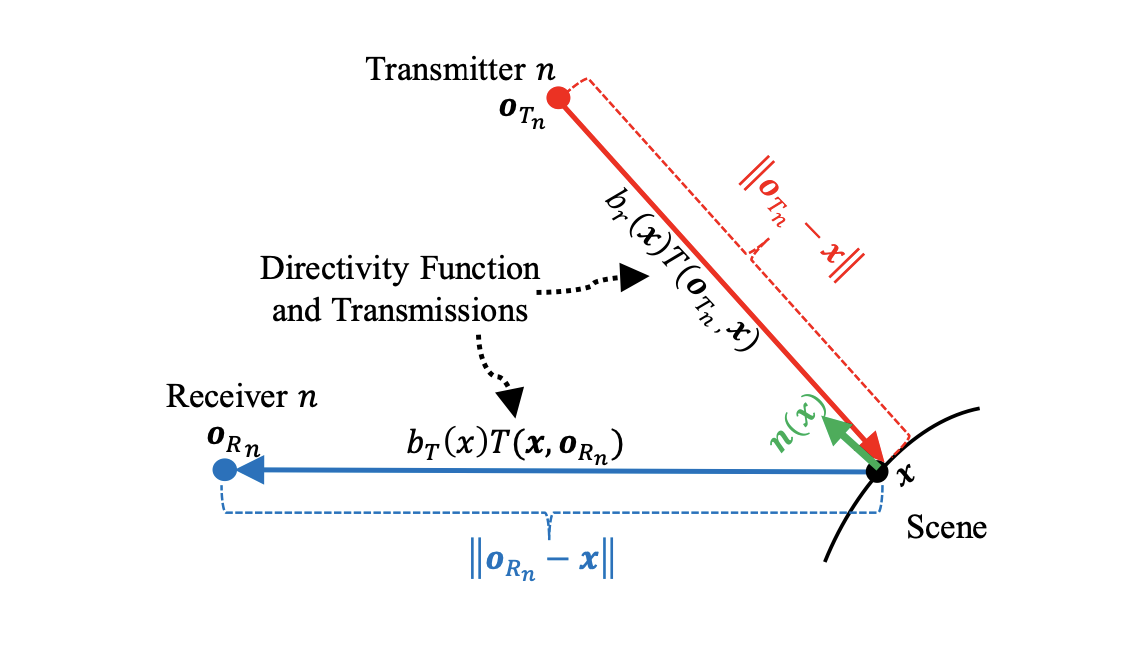 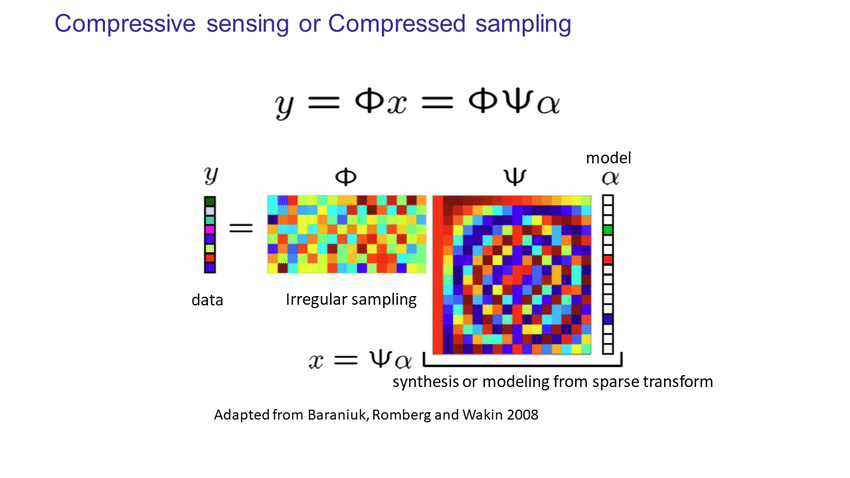 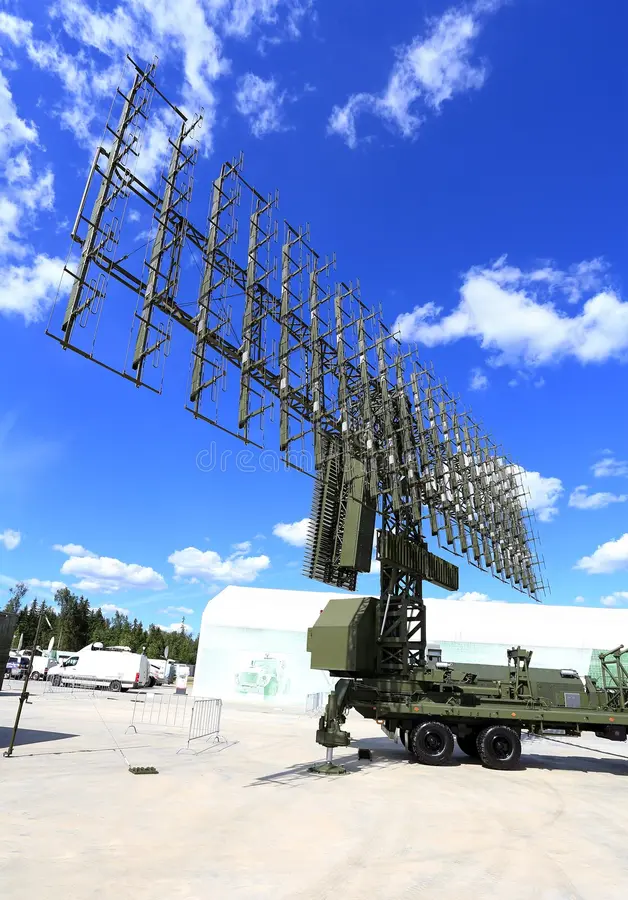 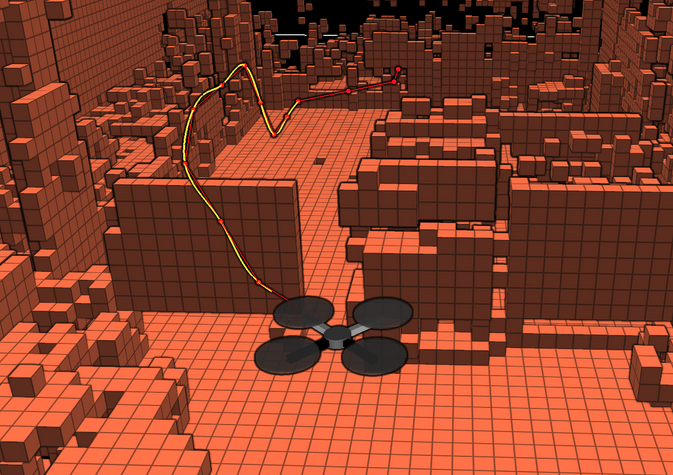 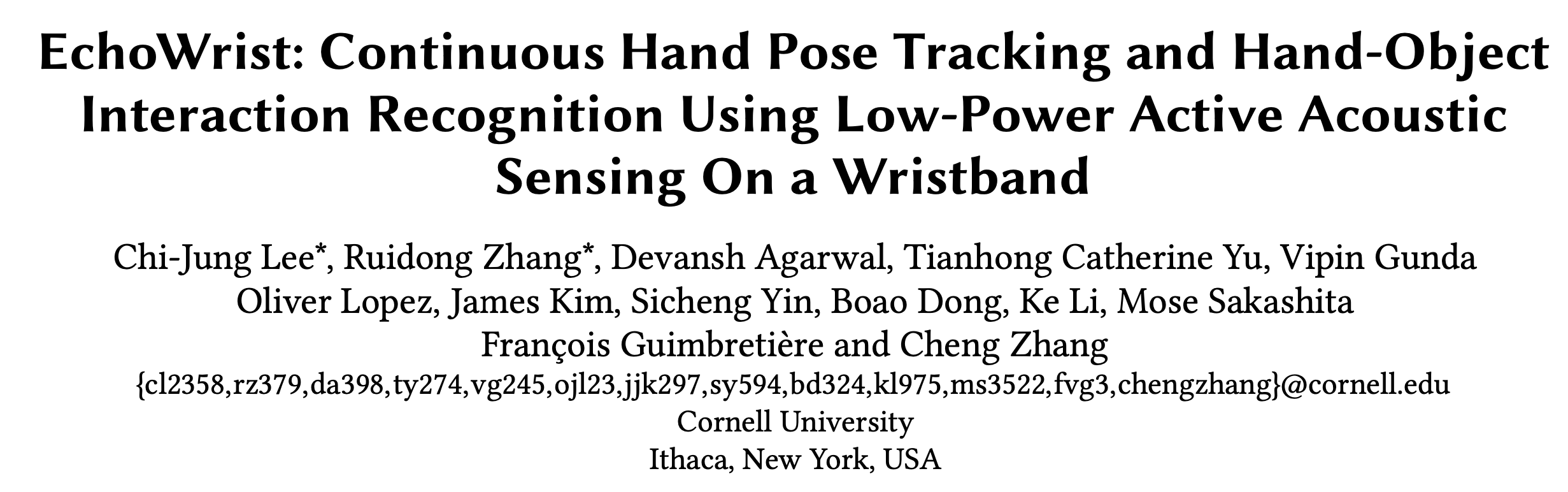 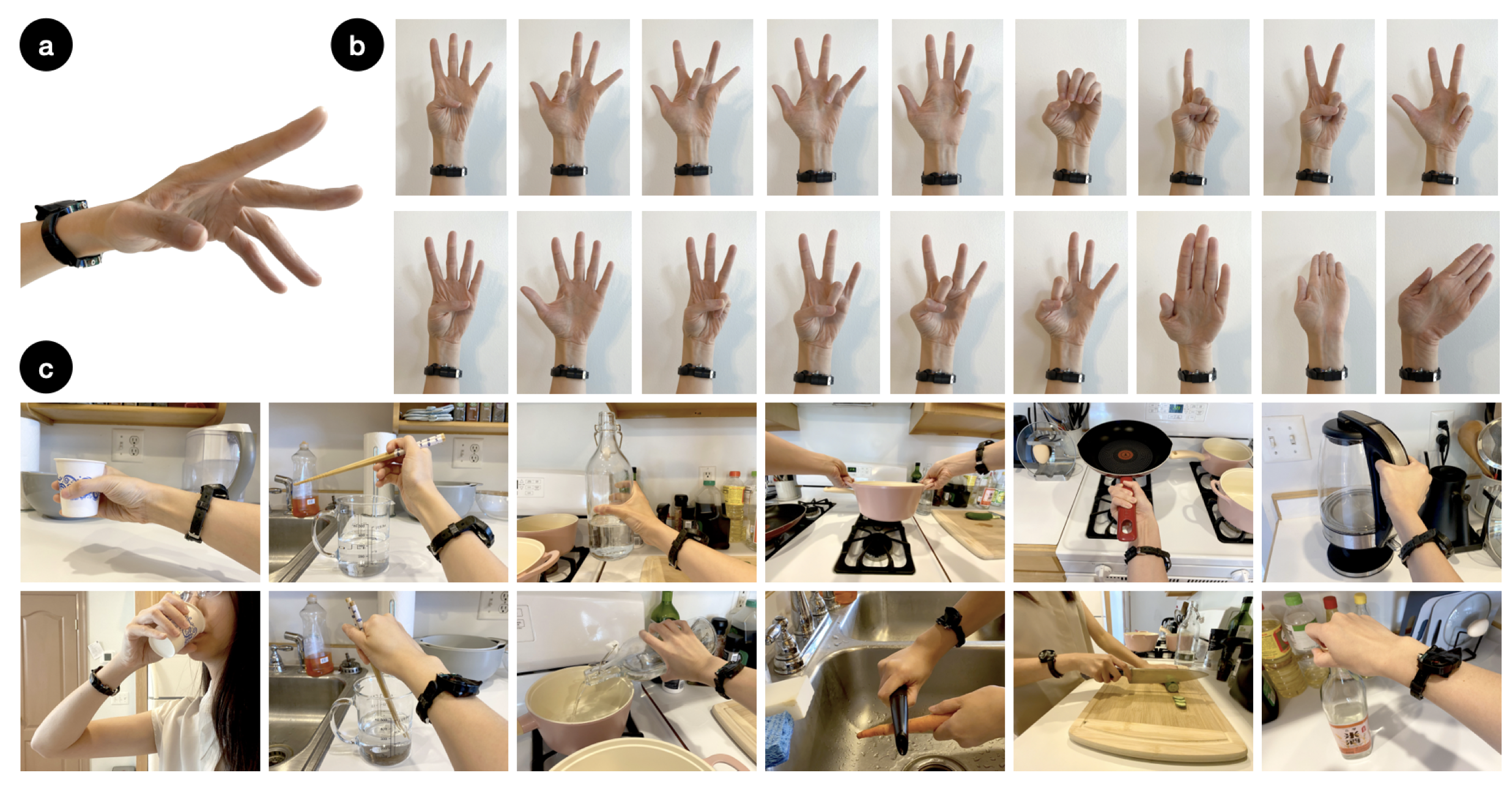